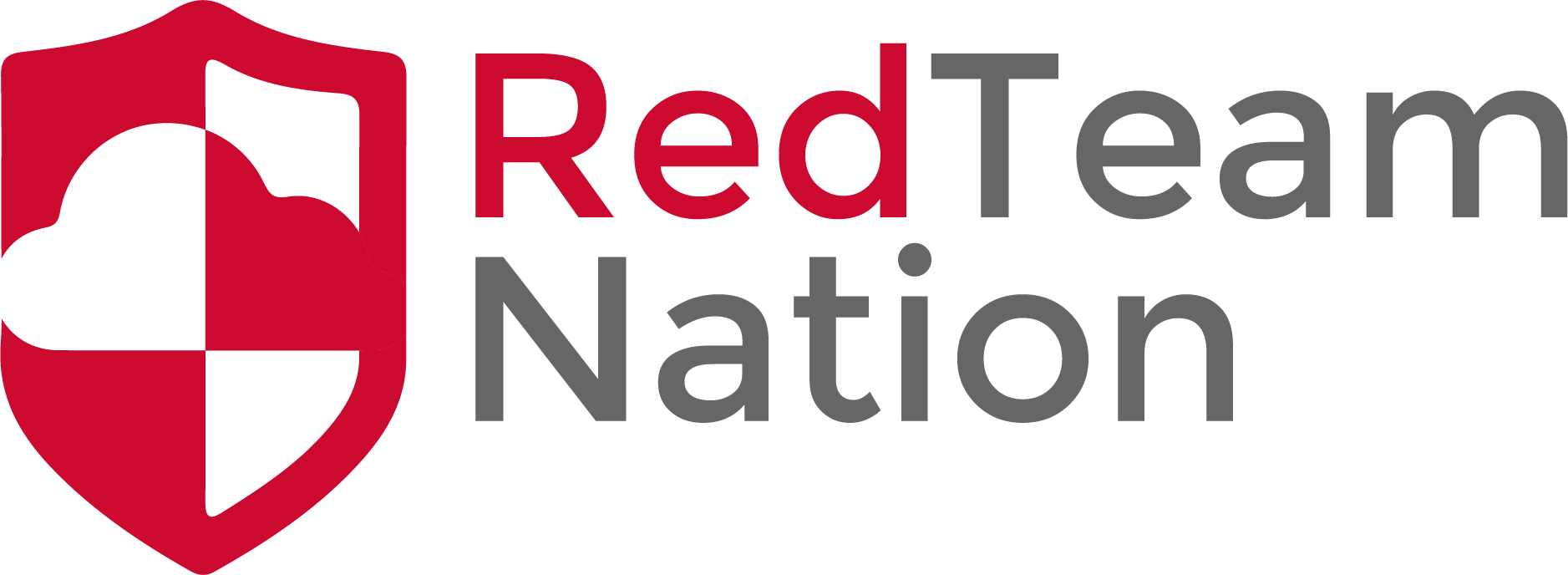 Remediation Options
CEO/Lead Instructor: Brandon Dennis, OSCP
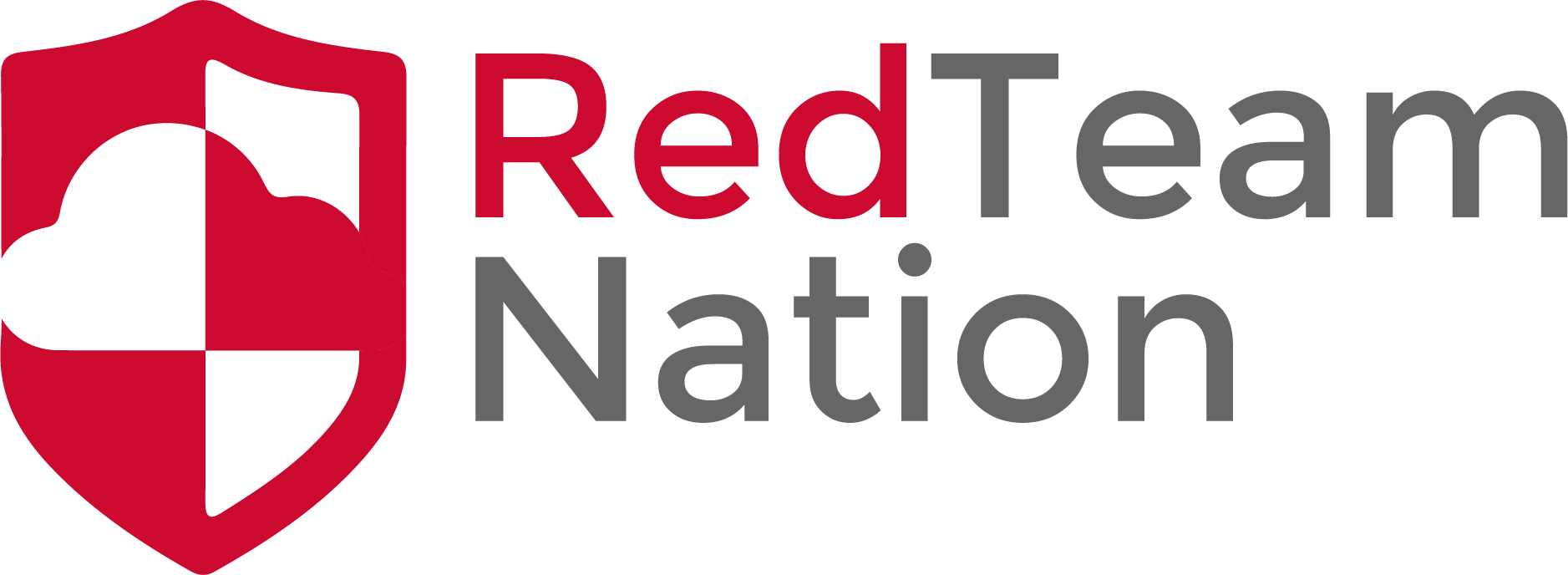 Why do we provide Remediation’s?
Complete the Loop
Convenient for the recipient of the report
Shows quality
Should never be left out